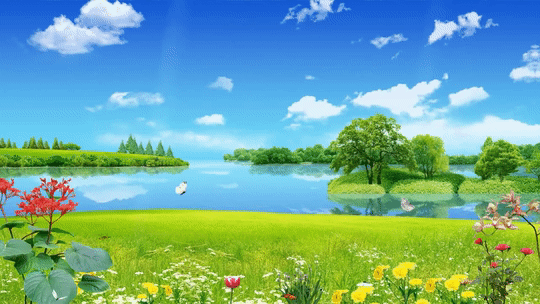 আজকের পাঠে সবাইকে স্বাগত
3/19/2021
Shanaz Ferdaushi jui
1
শিক্ষক পরিচিতি
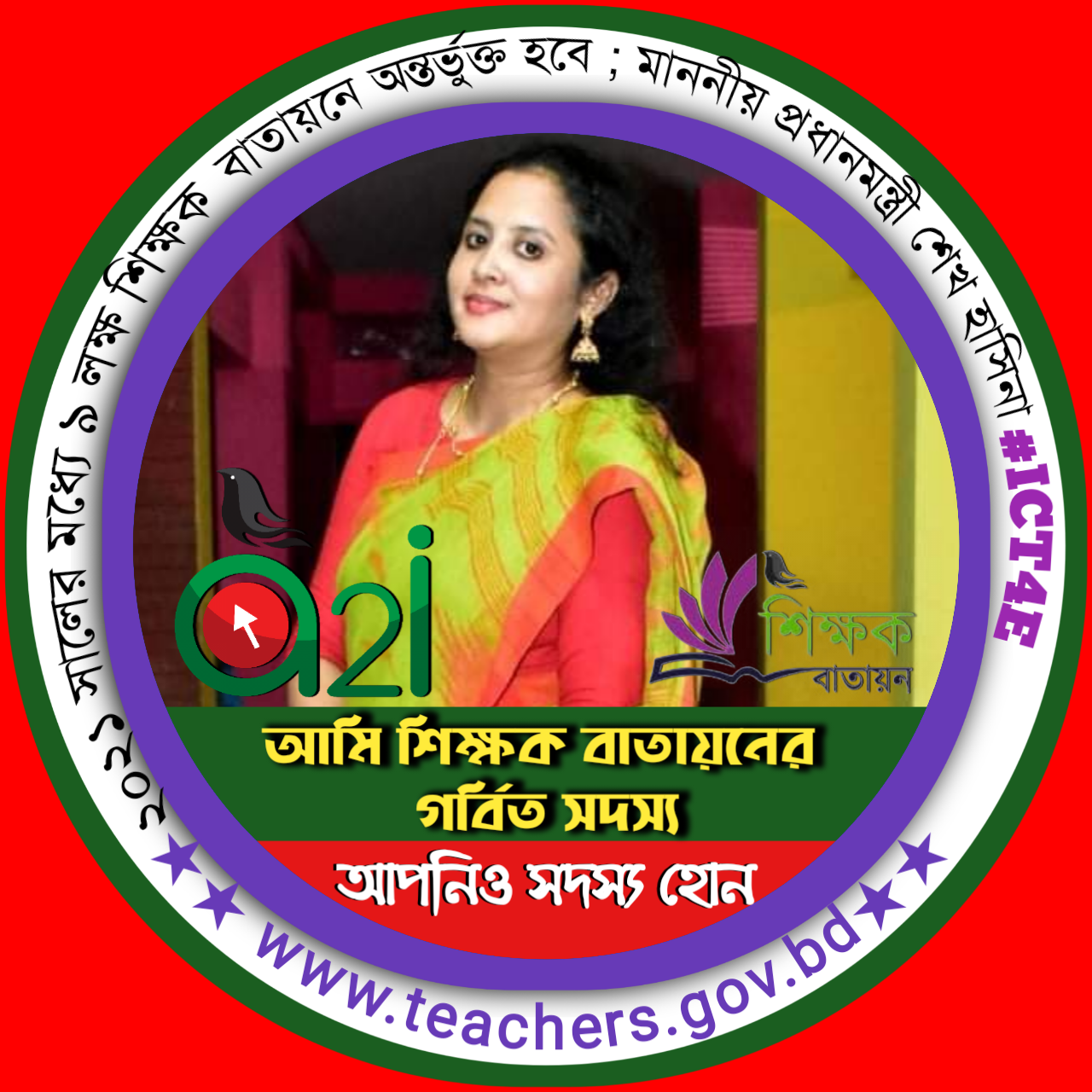 শাহনাজ ফেরদৌসী জুঁই
সহকারী শিক্ষক 
মাধবপুর সরকারি প্রাথমিক বিদ্যালয়।
ছাতক , সুনামগঞ্জ।
3/19/2021
Shanaz Ferdaushi jui
2
পাঠ পরিচিতি
শ্রেণি: পঞ্চম  
বিষয়: আমার বাংলা বই 
পাঠঃ সংকল্প    
পাঠ্যাংশঃ থাকব না ক…মরণ যন্ত্রণাকে।
3/19/2021
Shanaz Ferdaushi jui
3
শিখণফল
শোনা
১.২.১,উচ্চারিত পঠিত বাক্য, কথা মনোযোগ সহকারে শুনবে। 
২.১.২, কবিতা শুনে মূলভাব বুঝতে পারবে। 
বলা
১.১.১, যুক্তবর্ণ সহযোগে তৈরি শব্দ স্পষ্ট ও শুদ্ধভাবে বলতে পারবে 
১.১.২ যুক্তবর্ণ সযোগে তৈরি শব্দযুক্ত বাক্য স্পষ্ট ও শুদ্ধভাবে বলতে পারবে
২.১.১প্রমিত উচ্চারণে ও ছন্দ বজায় রেখে কবিতা আবৃত্তি করতে পারবে 
পড়া
 ২.২.২ পাঠ্যবইয়ের কবিতা সাবলীলভাবে আবৃত্তি করতে পারবে
লেখাঃ উত্তরকবিতার মূলভাব এবং সংশ্লিষ্ট প্রশ্নের  লিখতে পারবে।
3/19/2021
Shanaz Ferdaushi jui
4
চল মনযোগ দিয়ে কিছু ছবি দেখি
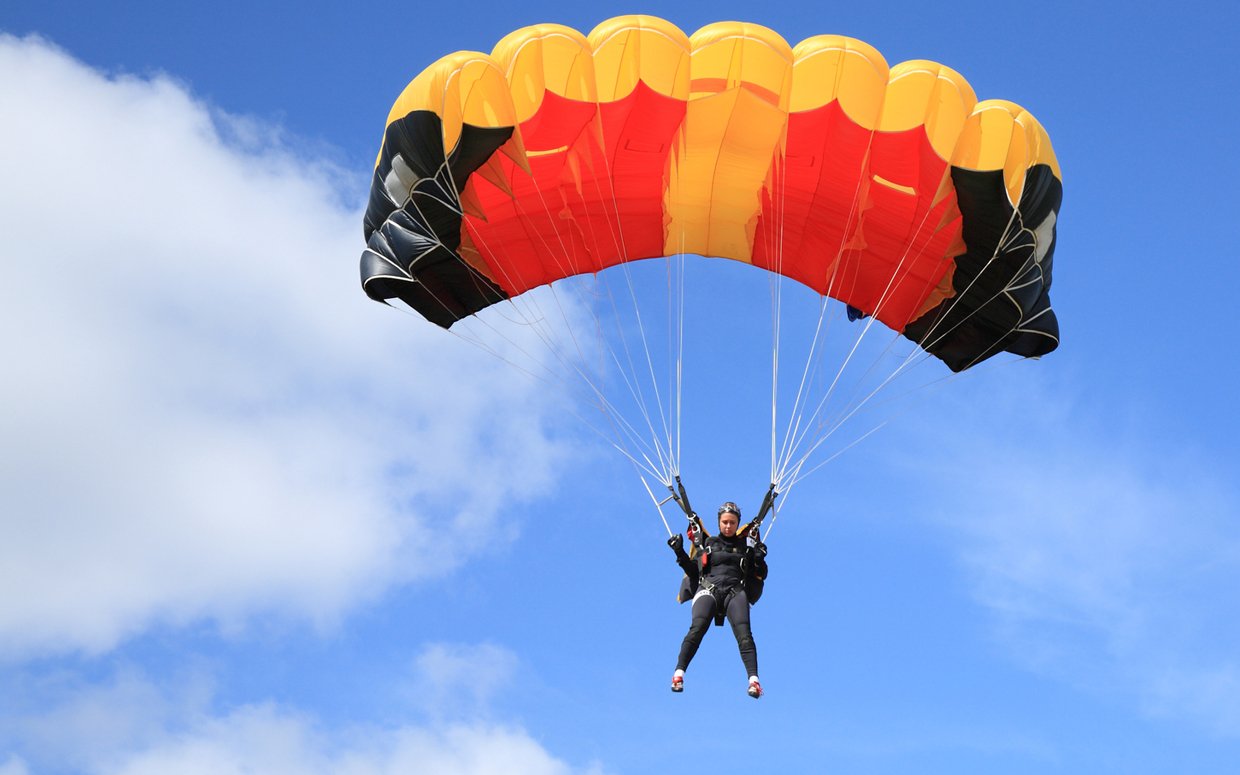 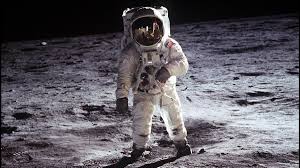 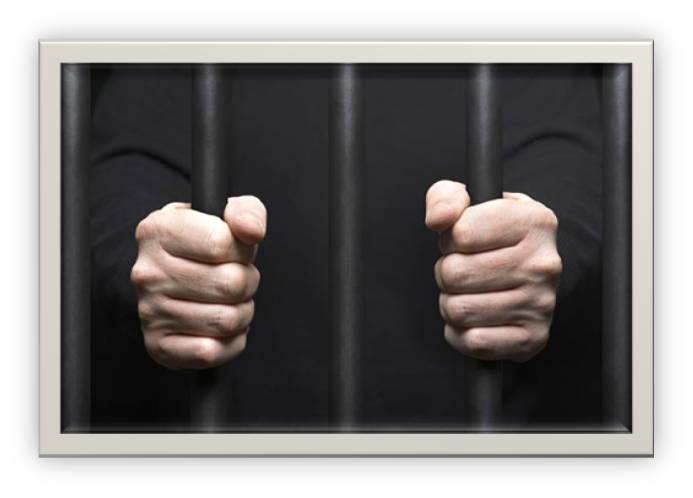 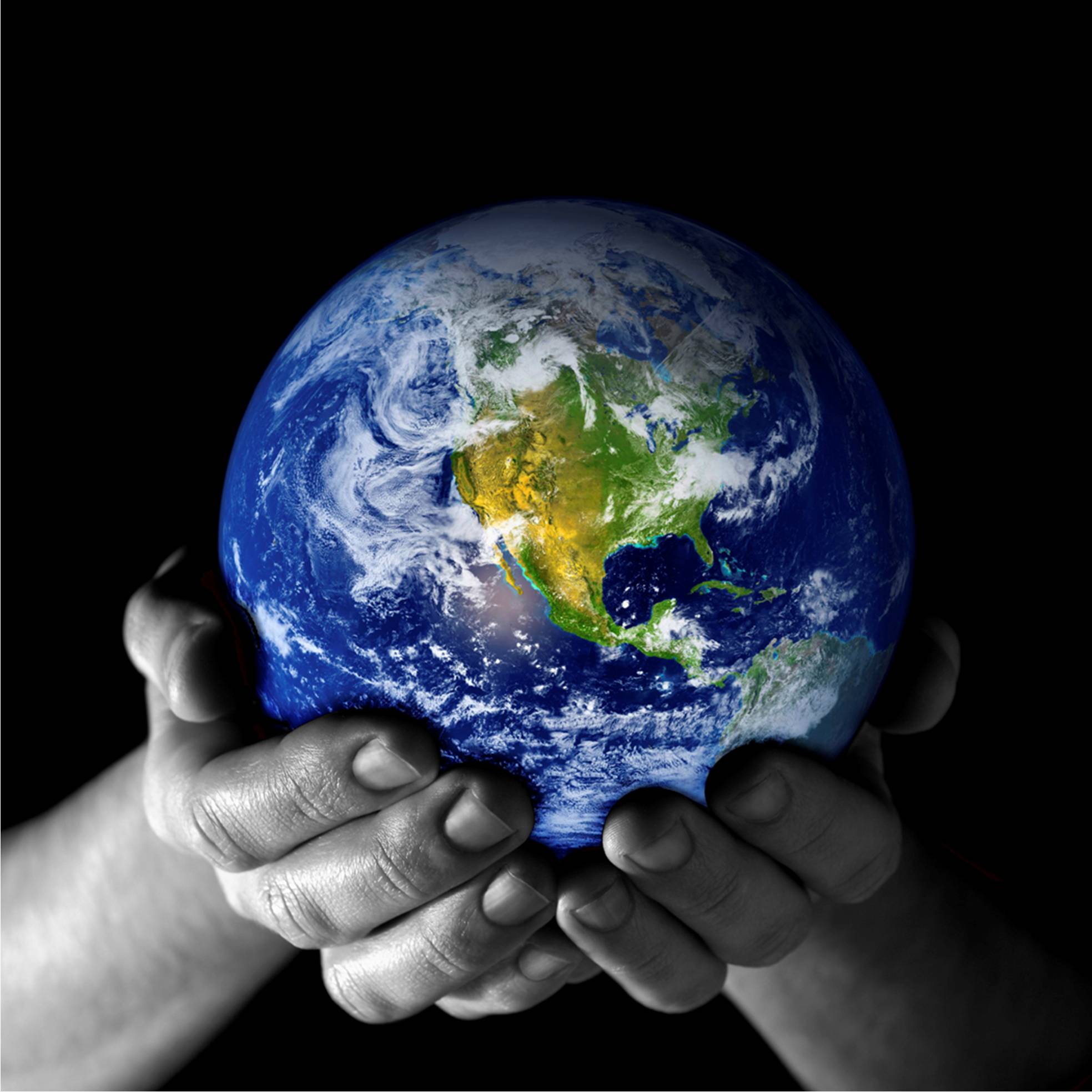 3/19/2021
Shanaz Ferdaushi jui
5
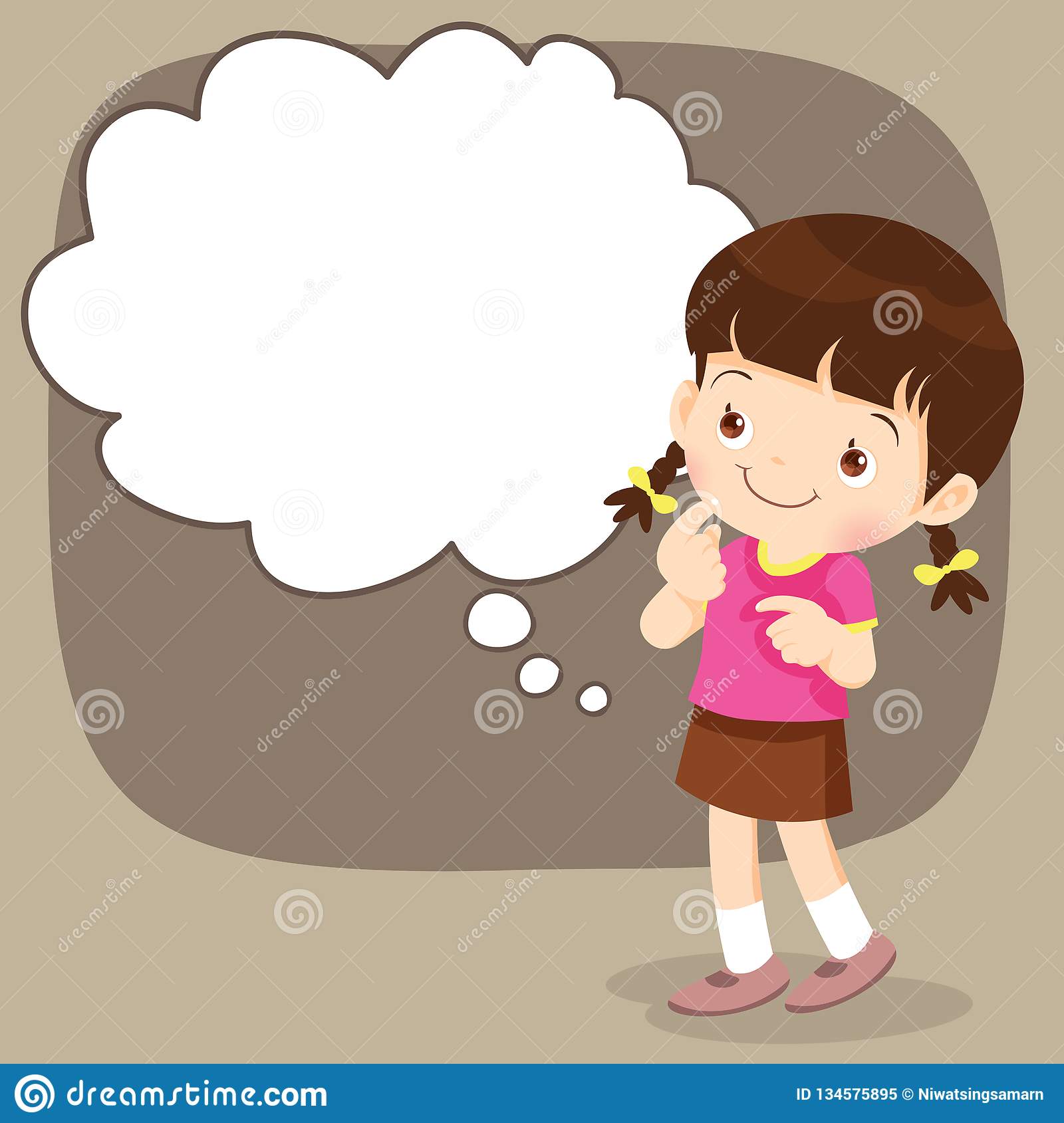 আজকের পাঠ
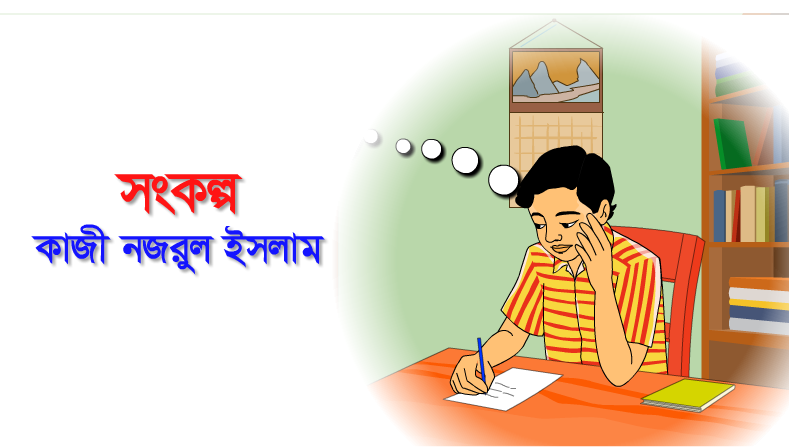 3/19/2021
Shanaz Ferdaushi jui
6
কবি পরিচিতি...
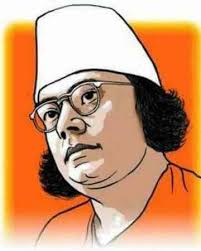 3/19/2021
Shanaz Ferdaushi jui
7
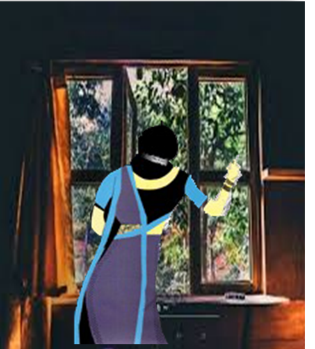 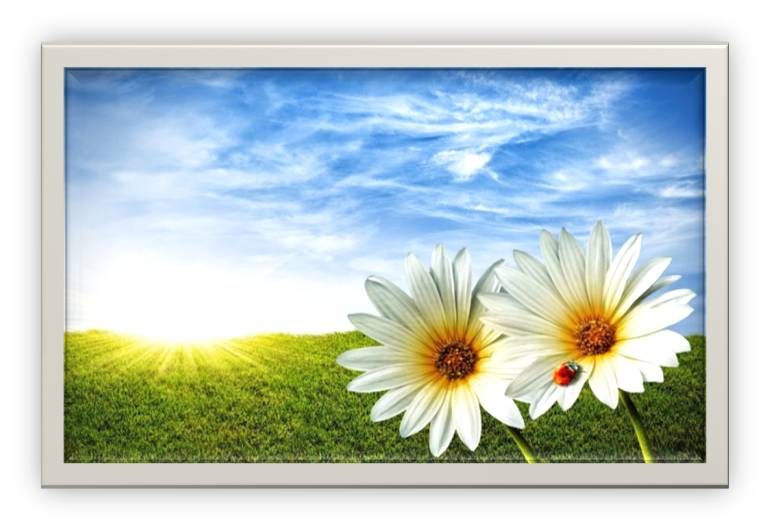 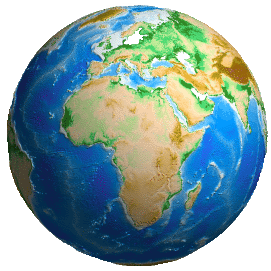 থাকব না কো বদ্ধ ঘরে 
       দেখব এবার জগৎটাকে,-
3/19/2021
Shanaz Ferdaushi jui
8
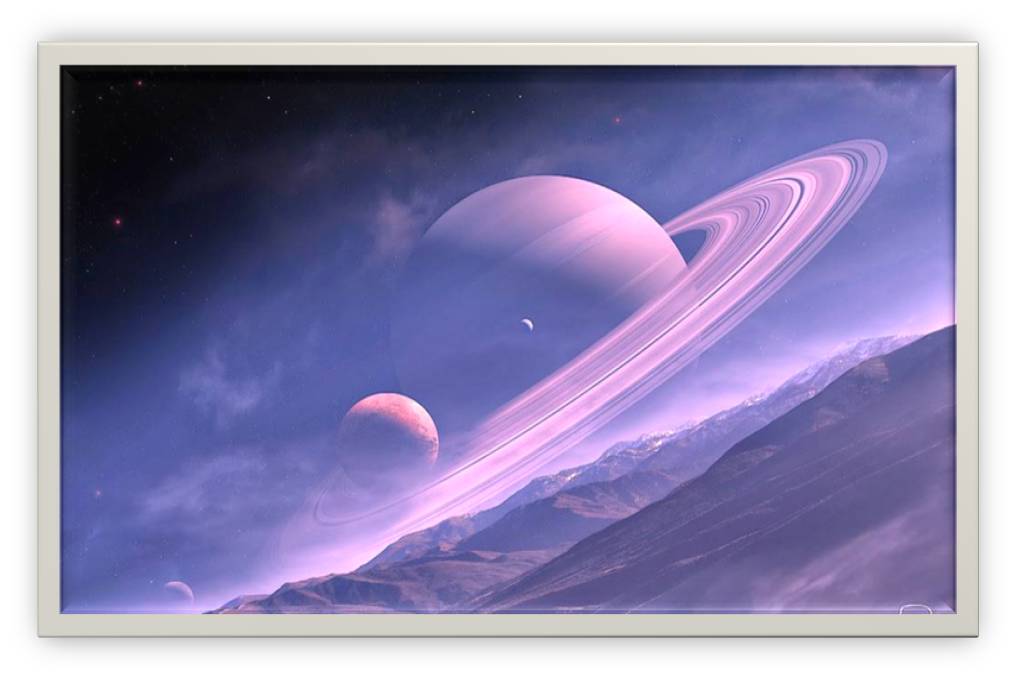 কেমন করে ঘুরছে মানুষ 
        যুগান্তরের ঘূর্ণিপাকে।
3/19/2021
Shanaz Ferdaushi jui
9
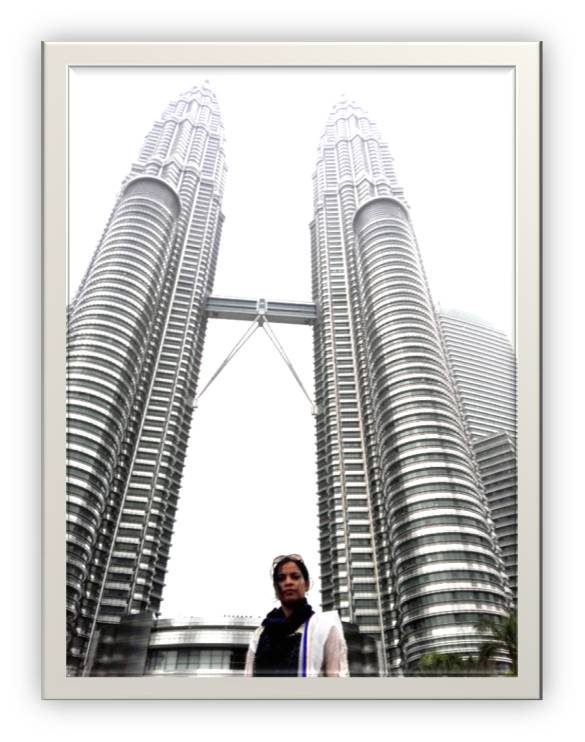 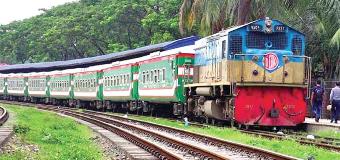 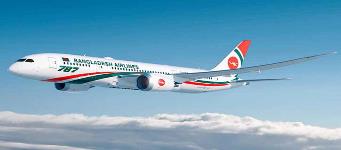 দেশ হতে দেশ দেশান্তরে 
     ছুটছে তারা কেমন করে,
3/19/2021
Shanaz Ferdaushi jui
10
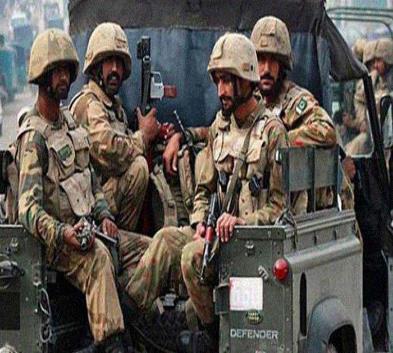 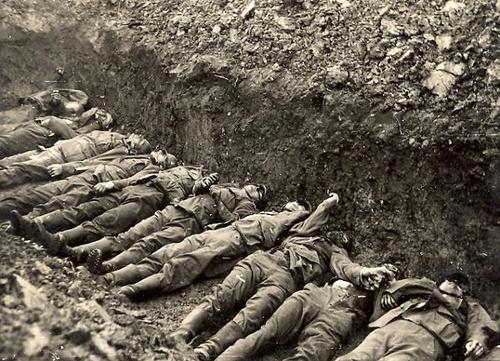 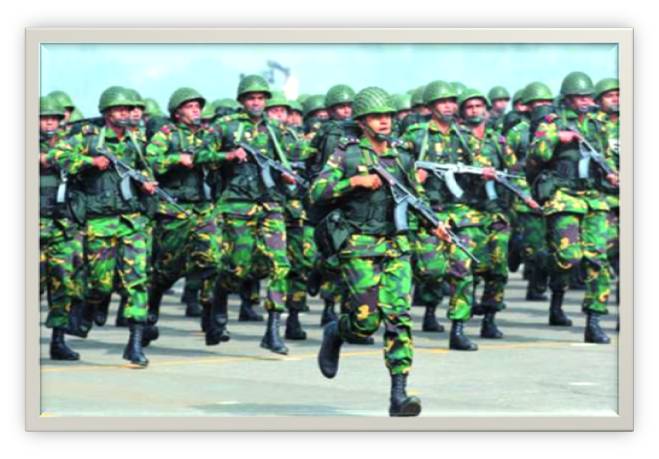 কিশের নেশায় কেমন করে 
      মরছে যে বীর লাখে লাখে,
3/19/2021
Shanaz Ferdaushi jui
11
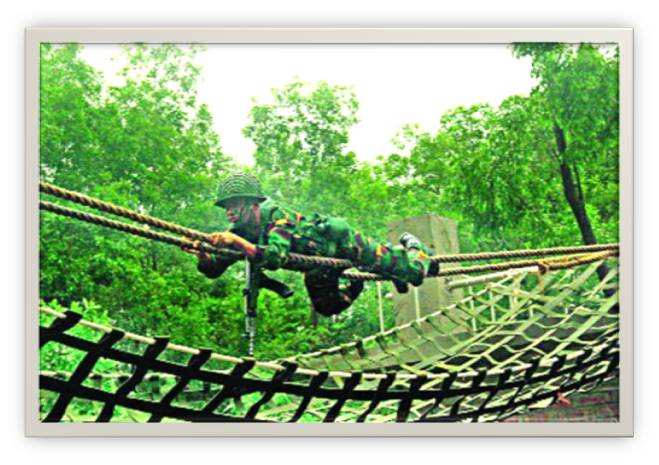 কিশের আশায় করছে তারা 
       বরণ-মরণ যন্ত্রণাকে ।।
3/19/2021
Shanaz Ferdaushi jui
12
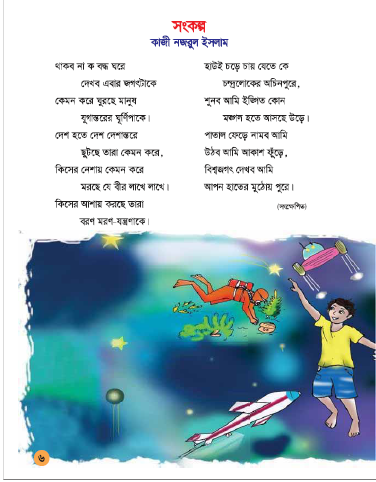 পাঠ্য বইয়ের সাথে সংযোগ
পাঠ্য বইয়ের সাথে সংযোগ
তোমরা তোমাদের পাঠ্য বইয়ের ৬ নং পৃষ্ঠা দেখ
3/19/2021
Shanaz Ferdaushi jui
13
শিক্ষক ও শিক্ষার্থীর আবৃত্তি
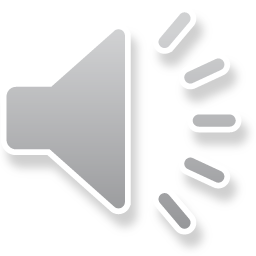 3/19/2021
Shanaz Ferdaushi jui
14
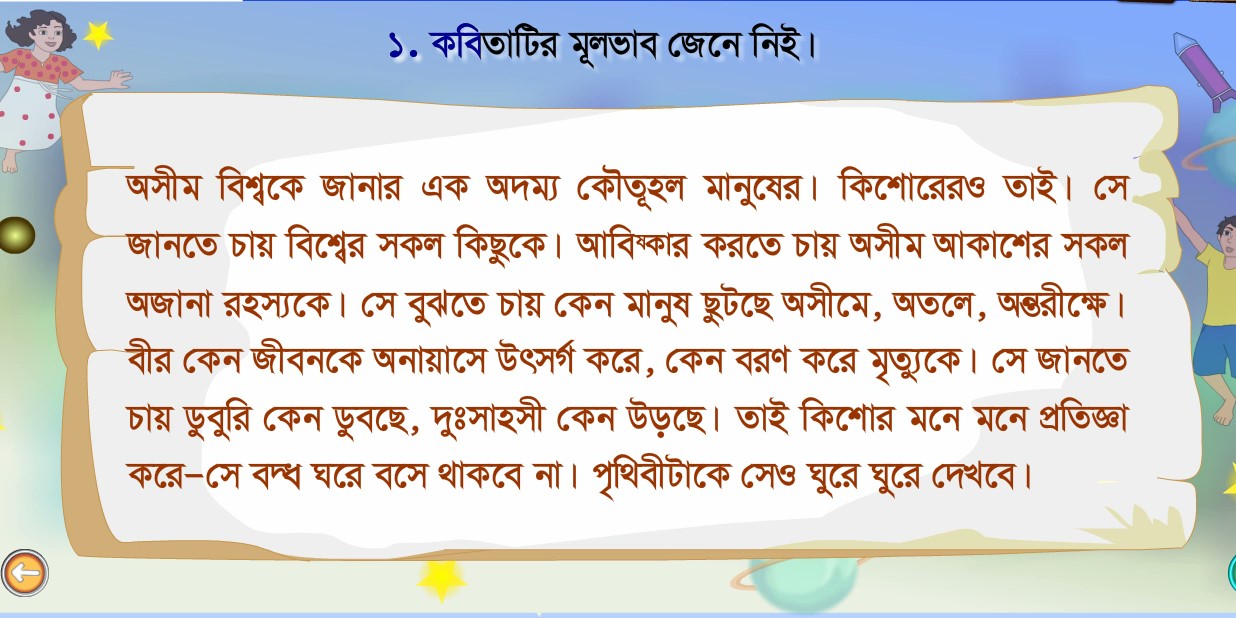 3/19/2021
Shanaz Ferdaushi jui
15
একক কাজ
একই শব্দের বিভিন্ন অর্থ লিখি
প্রতিজ্ঞা
সংকল্প
বদ্ধ
বন্ধ
দেশান্তর
অন্যদেশ
জগত
পৃথিবী
ইঙ্গিত
ইশারা
বরণ
সাদরে গ্রহণ
3/19/2021
Shanaz Ferdaushi jui
16
যুক্তবর্ণ বিশ্লেষণ
জোড়ায় কাজ
=
দ্ধ
+
দ
ধ
=
+
ন্ত
ন
ত
=
+
ঙ্গ
ঙ
গ
ম্ভ
=
+
ম
ভ
3/19/2021
Shanaz Ferdaushi jui
17
দলীয় কাজ
ক্রিয়াপদের সাধু ও চলিত রূপ লিখি
সাধু রূপ
চলিত রূপ
দেখব
দেখিব
ঘুরছে
ঘুরিতেছে
মরছে
মরিতেছে
ছু্টছে
ছুটিতেছে
আসছে
আসিতেছে
3/19/2021
Shanaz Ferdaushi jui
18
মূল্যায়ন
কবির সংকল্পগুলোর মধ্যে তোমার পছন্দ ৫ টি সংকল্পের নাম লেখ। 
 তোমার ৩টি সংকল্পের কথা ৩টি বাক্যে লেখ।
3/19/2021
Shanaz Ferdaushi jui
19
বাড়ির কাজ
কবি বদ্ধ ঘরে থাকতে চান না কেনো পাঁচটি বাক্যে লেখ।
যুগান্তরের ঘূর্ণিপাকে মানুষ ঘুরছে বলতে কবি কী বুঝিয়েছেন, ৫টি বাক্যে লিখ।
3/19/2021
Shanaz Ferdaushi jui
20
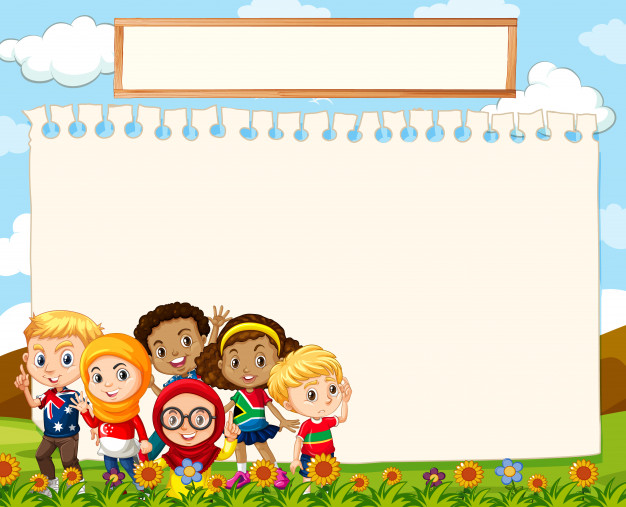 সবাই ভালো থেকো ধন্যবাদ
3/19/2021
Shanaz Ferdaushi jui
21